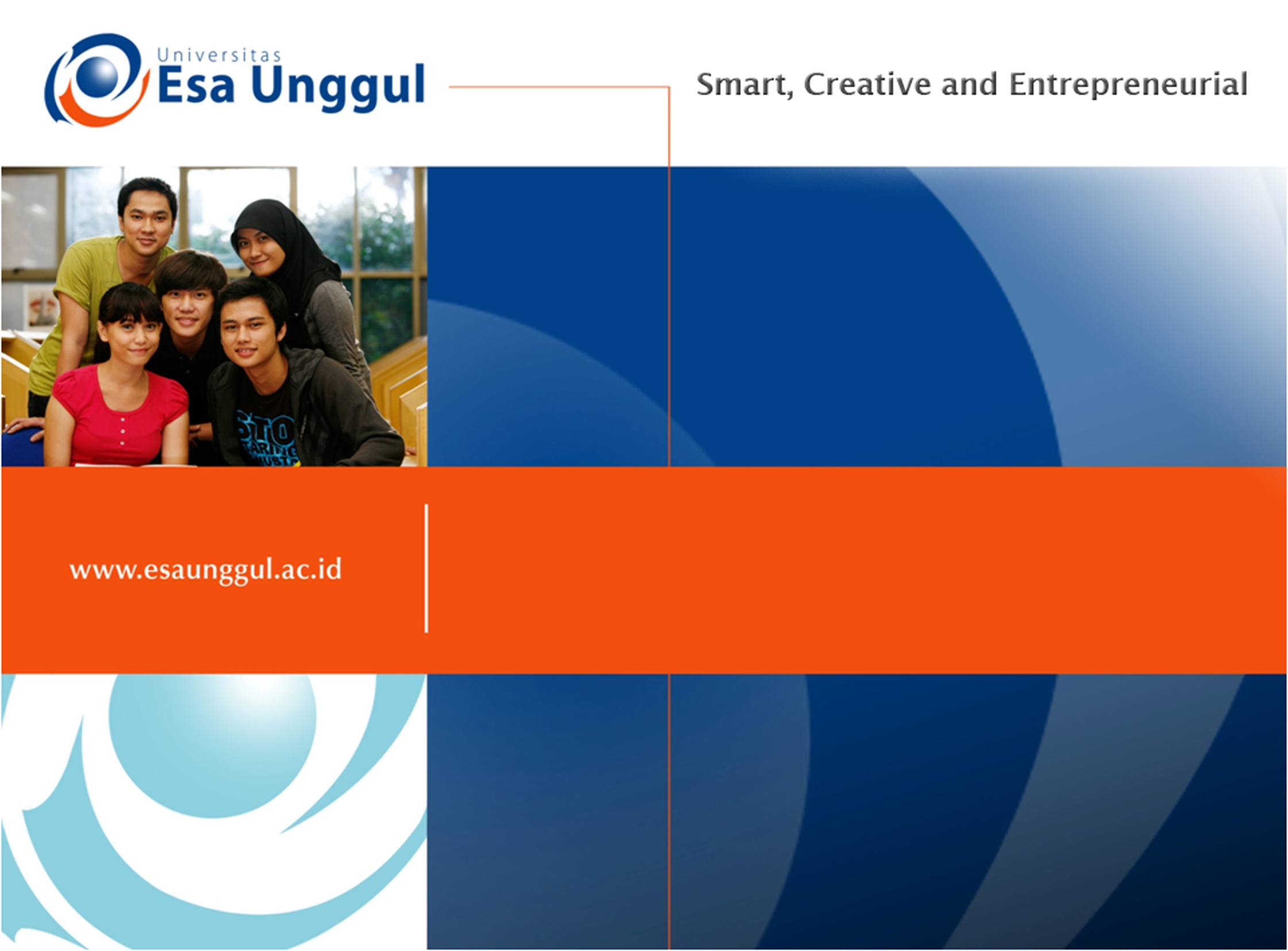 PERTEMUAN 2
Asuhan berpusat pada pasien
Metodologi survei
SNARS Edisi 1
SISWATI

PROGRAM STUDI  S1 MANAJEMEN INFORMASI KESEHATAN FAKULTAS ILMU-ILMU KESEHATAN 
UNIVERSITAS  ESA  UNGGUL
11/6/2017
1
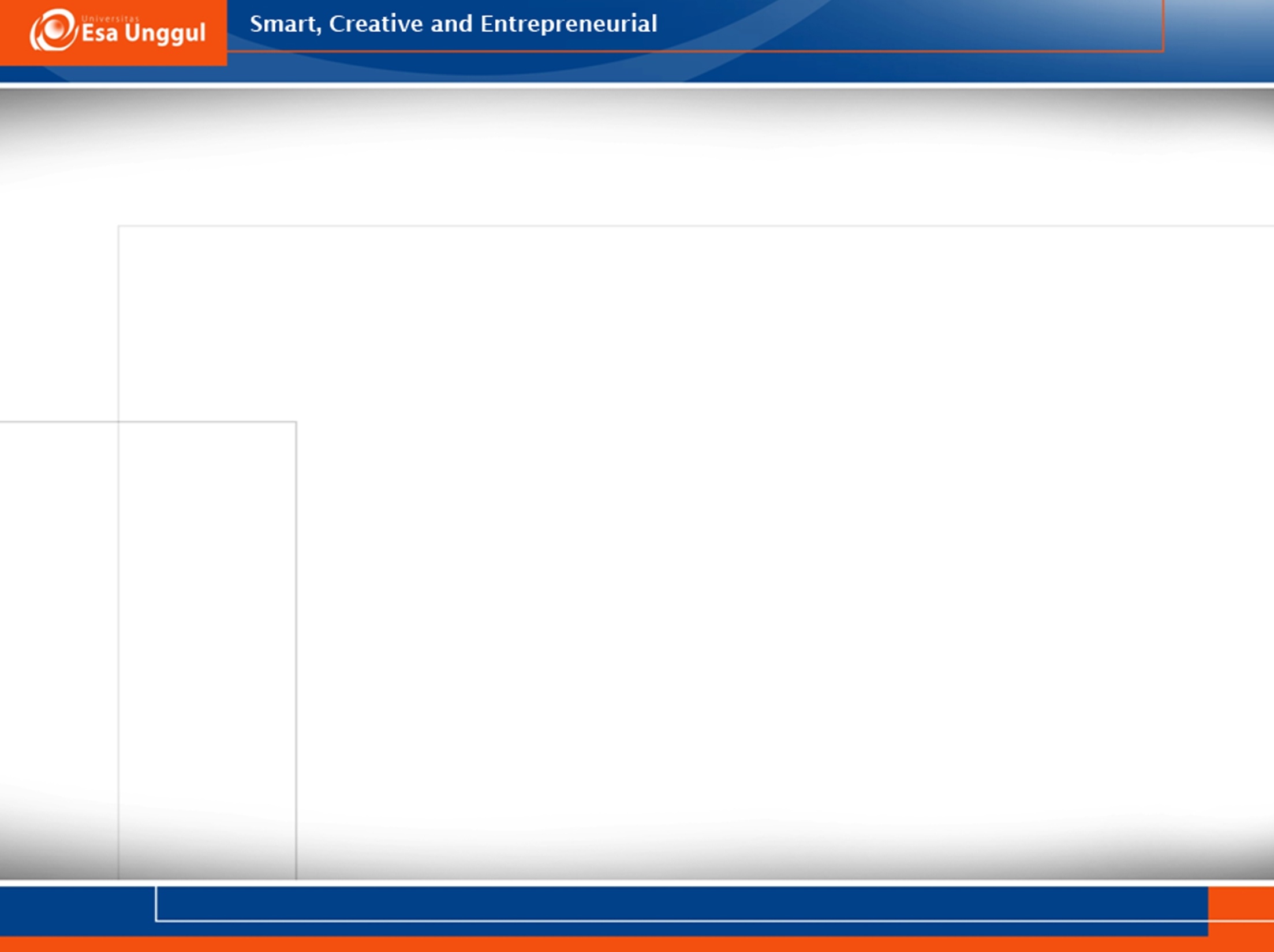 KEMAMPUAN YANG DIHARAPKAN
UMUM: Mahasiswa mampu memahami adanya pergeseran paradigma akreditasi dalam asuhan berpusat pada pasien
KHUSUSMEMAHAMI:
Asuhan berpusat pada pasien
Metodologi survei
SNARS Edisi 1
11/6/2017
2
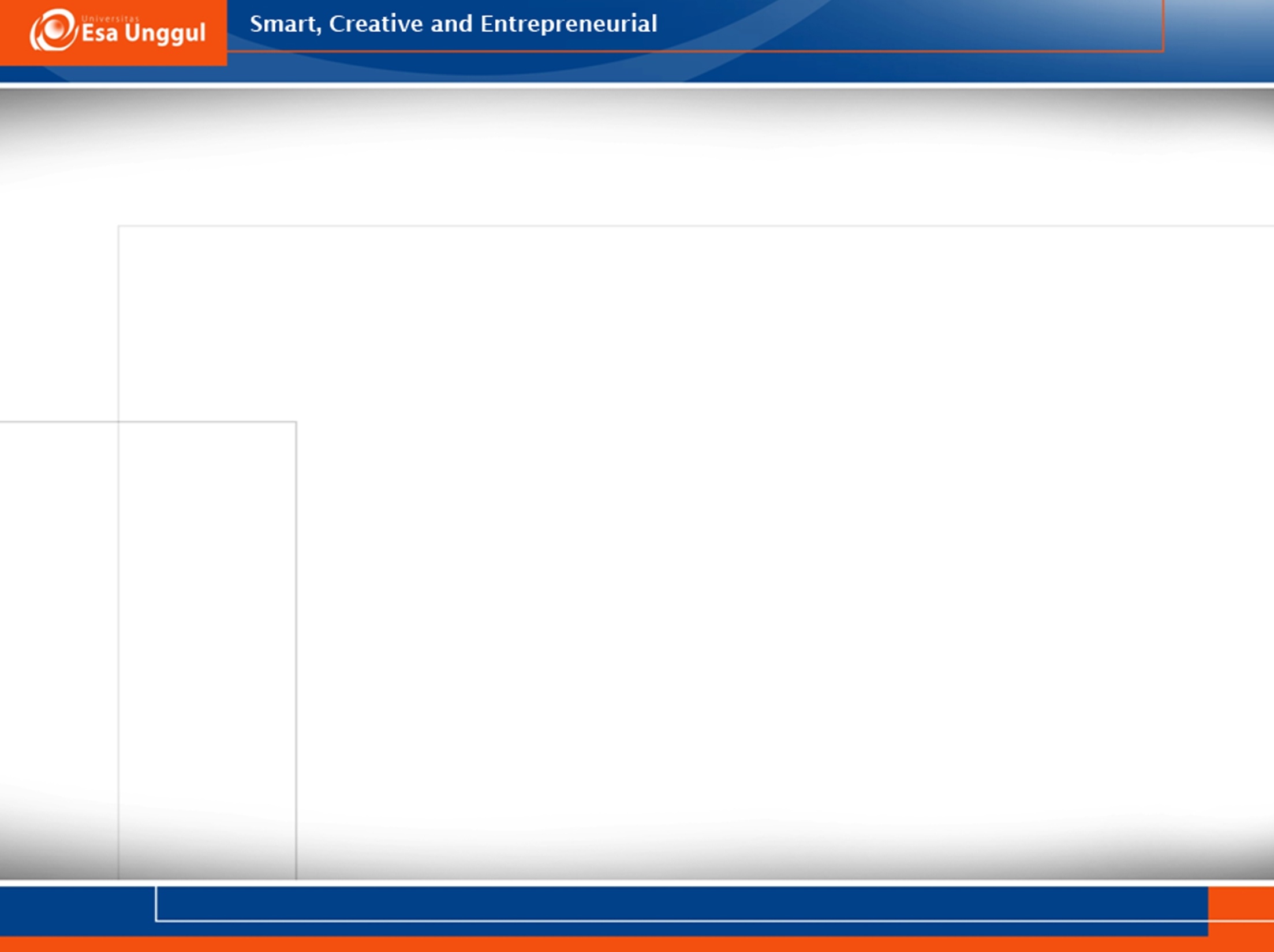 PEMBAHASAN
ASUHAN BERPUSAT PADA PASIEN
METODOLOGI SURVEI
SNARS Edisi 1
11/6/2017
3
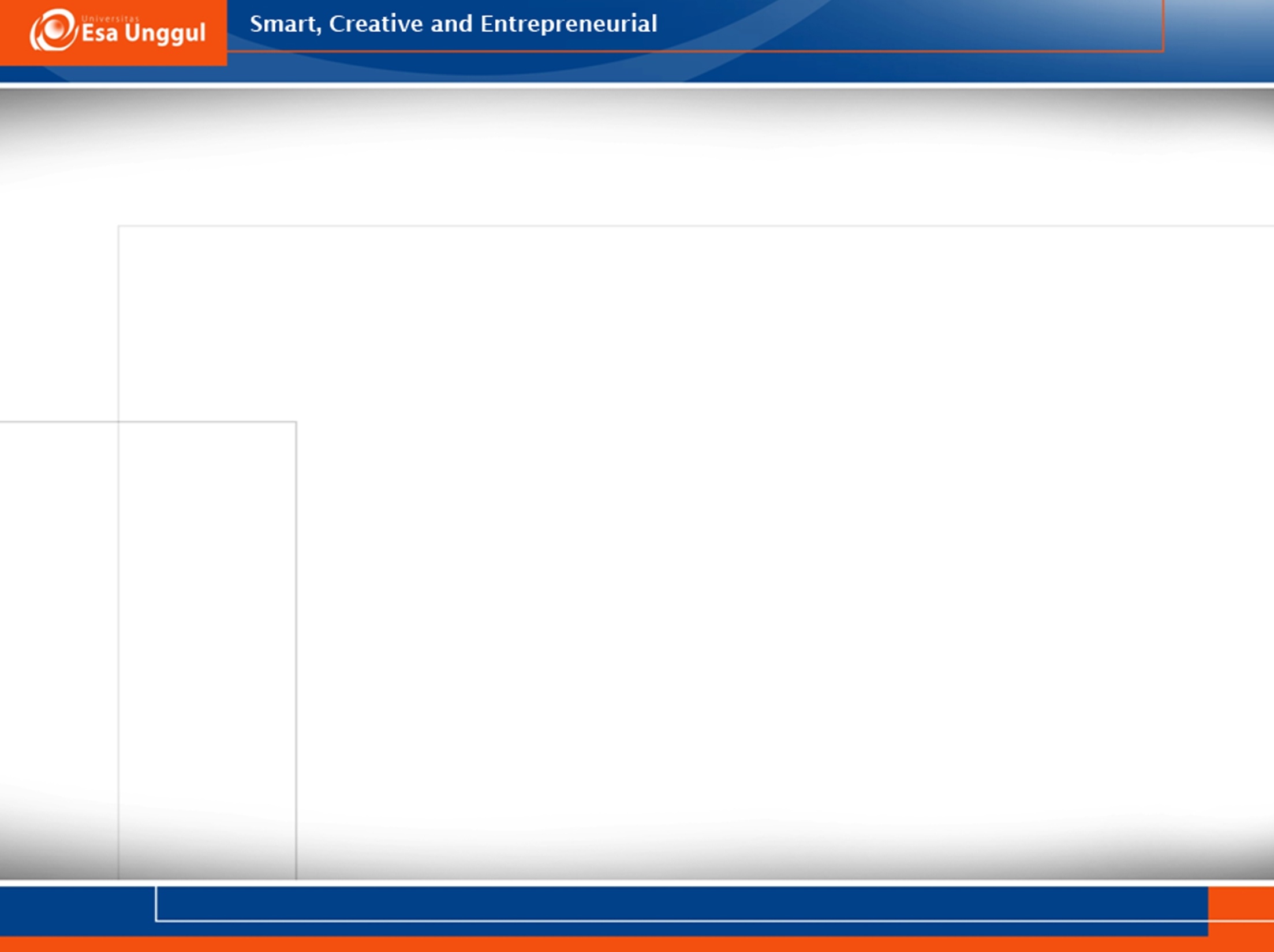 PARADIGMA AKREDITASI
PELAYANAN 
BERFOKUS PADA PASIEN 
(PATIENT CENTER CARE)
PASIEN MENJADI PUSAT PELAYANAN
11/6/2017
4
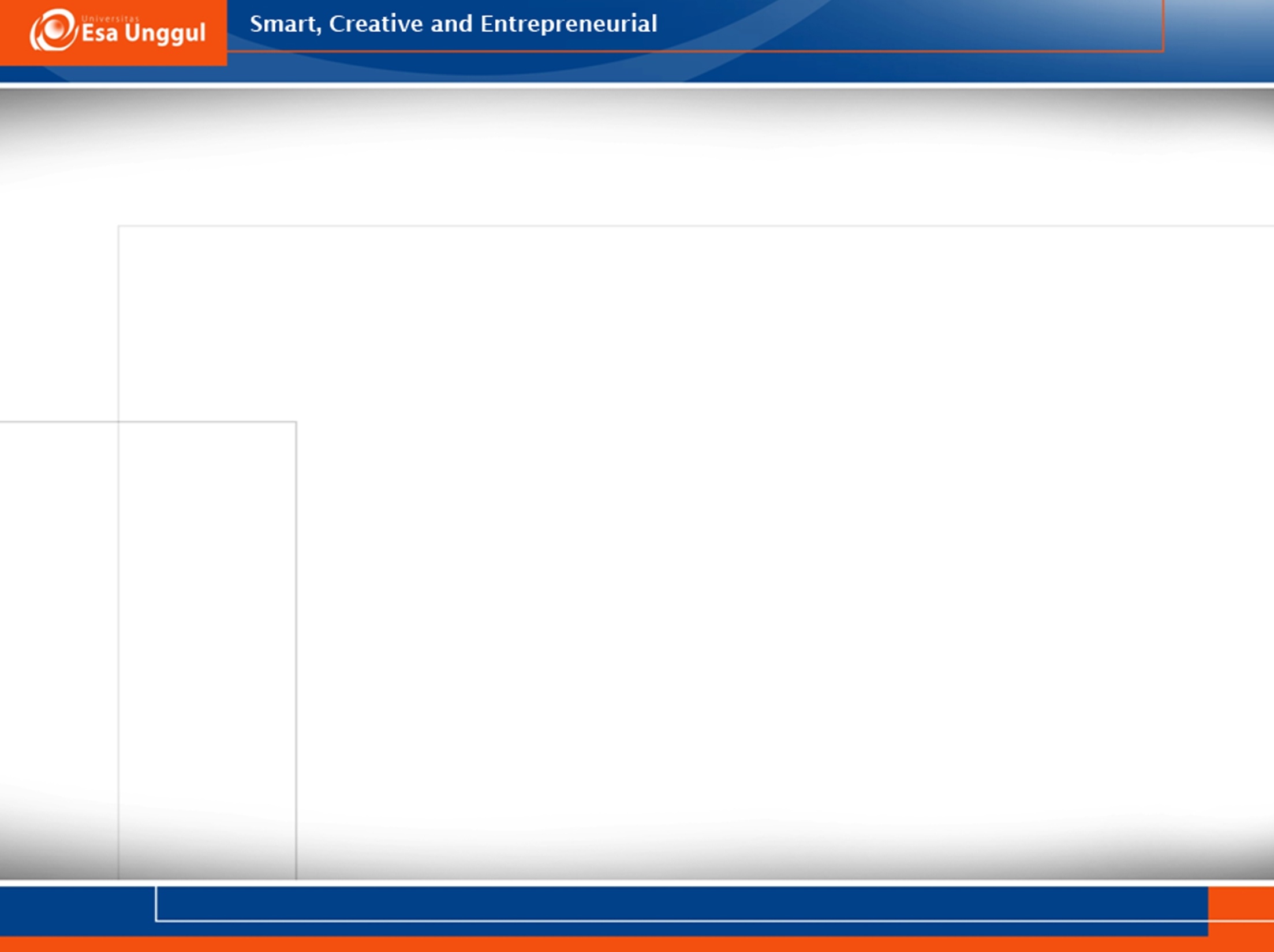 PARADIGMA AKREDITASI
PATIENT CENTER CARE:

 ASUHAN YG MENGHORMATI DAN RESPONSIF TERHADAP PILIHAN, KEBUTUHAN DAN NILAI-NILAI PRIBADI PASIEN
11/6/2017
5
DOKTER MERUPAKAN PUSAT DALAM MODEL TRADISIONAL ASUHAN PASIEN
Ahli Gizi
Apotek
er
Perawat
PASIEN
KELUARGA
Fisio
terapis
DOKTER
Radio
grafer
Analis
Bidan
11/6/2017
6
PATIENT CENTER CARE
PROFESIONAL PEMBERI ASUHAN (PPA) TUGAS MANDIRI, KOLABORATIF, DELEGATIF
DPJP
Perawat    Bidan
Apotek
er
PASIEN 
MENJADI PUSAT PELAYANAN
Pasien, Keluarga
Ahli 
Gizi
Fisio
terapis
Radio
grafer
Analis
Lainnya
11/6/2017
7
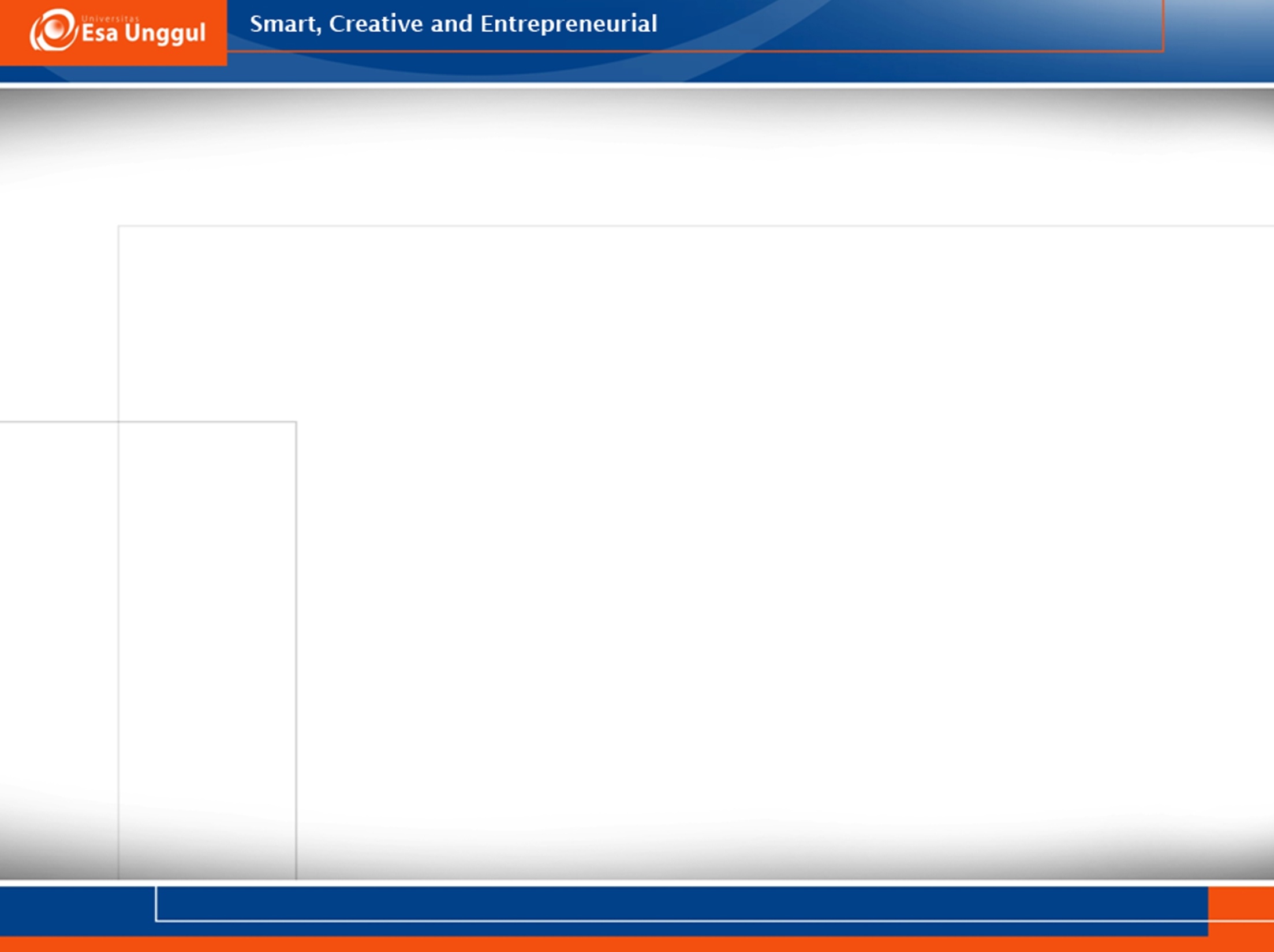 PERUBAHAN METODOLOGI SURVEI
FOKUS INPUT DAN DOKUMEN

	FOKUS I-P-O
11/6/2017
8
PERUBAHAN METODOLOGI SURVEI
PERUBAHAN STANDAR AKREDITASI
METODOLOGI SURVEI BERUBAH
DOKUMENTASIIMPLEMENTASI
KOMPETENSI STAF RUMAH SAKIT
11/6/2017
9
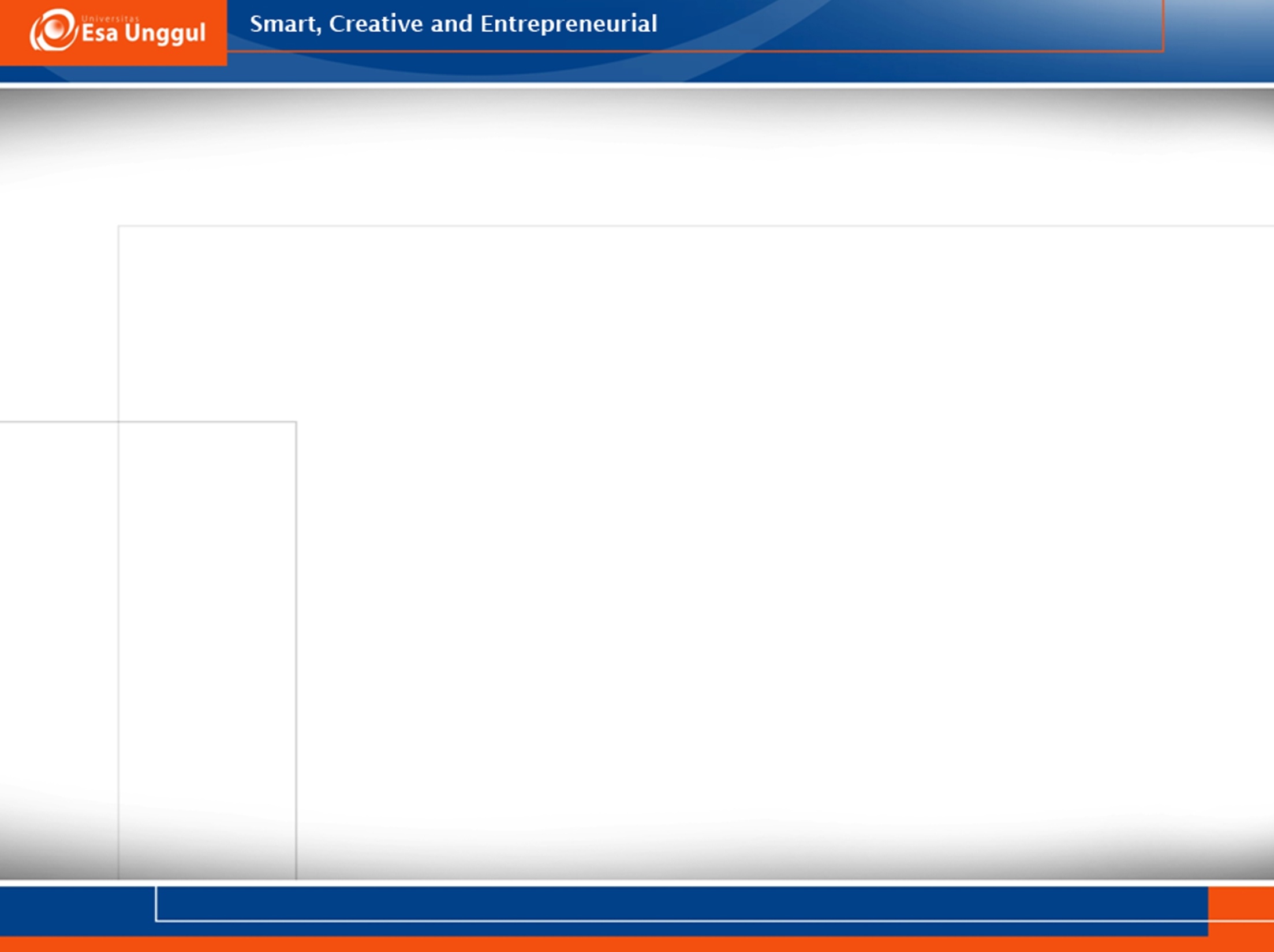 STANDAR NASIONAL AKREDITASI RUMAH SAKIT EDISI 1 (SNARS) EDISI 1
11/6/2017
10
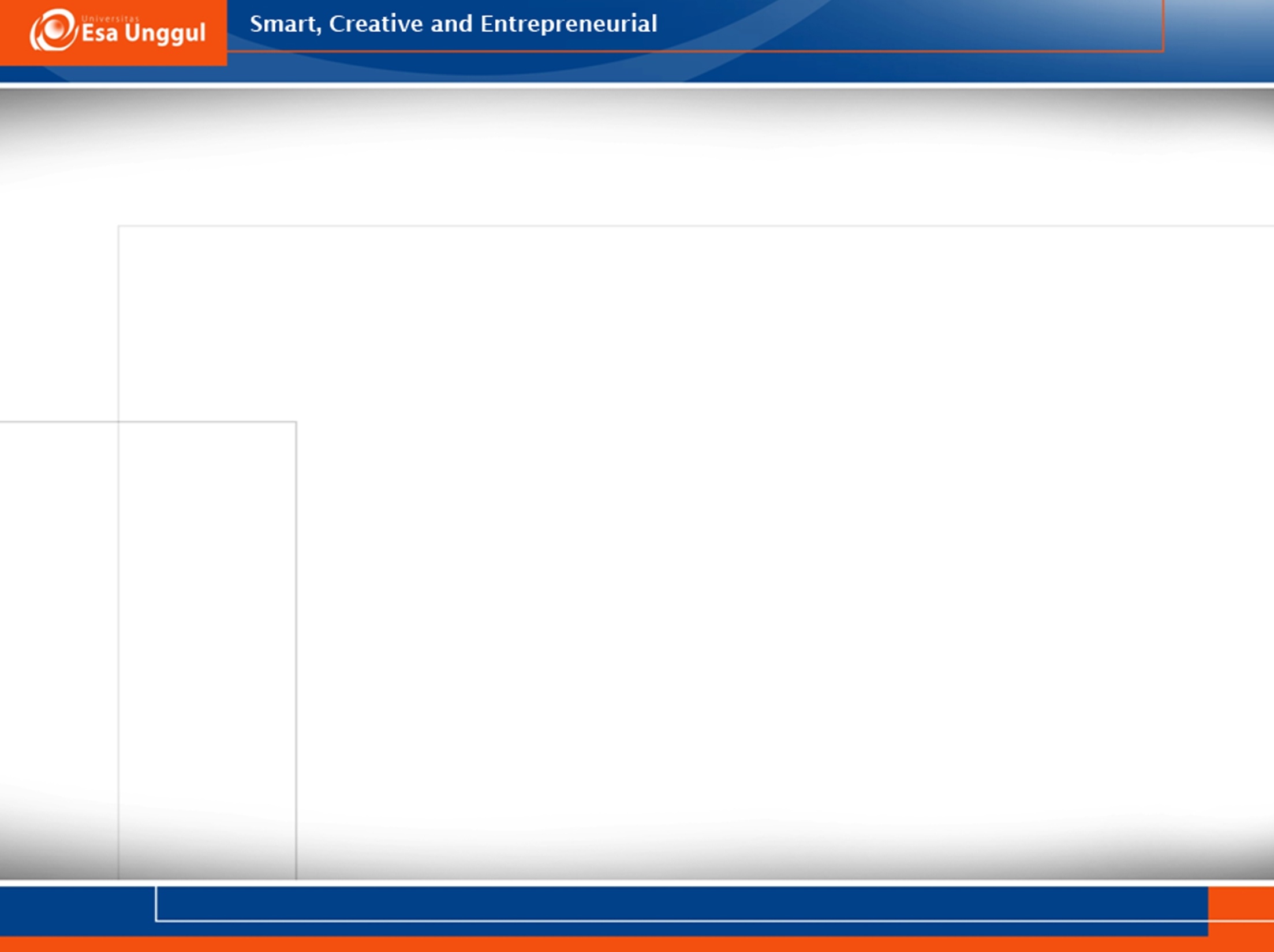 SNARS EDISI 1
SNARS Edisi 1review standar akreditasi  2012. 
Kalimat SNARS edisi 1 lebih singkat dan jelas.
Standar akreditasi versi 2012 berlaku sampai dengan 31 Desember 2017. Penetapan SNARS edisi 1 efektif  1 Januari 2018  
Bagi RS yang telah terakreditasi menurut standar versi 2012, dan akreditasi ulang dilaksanakan tahun 2018 akan menggunakan SNARS edisi 1.
11/6/2017
11
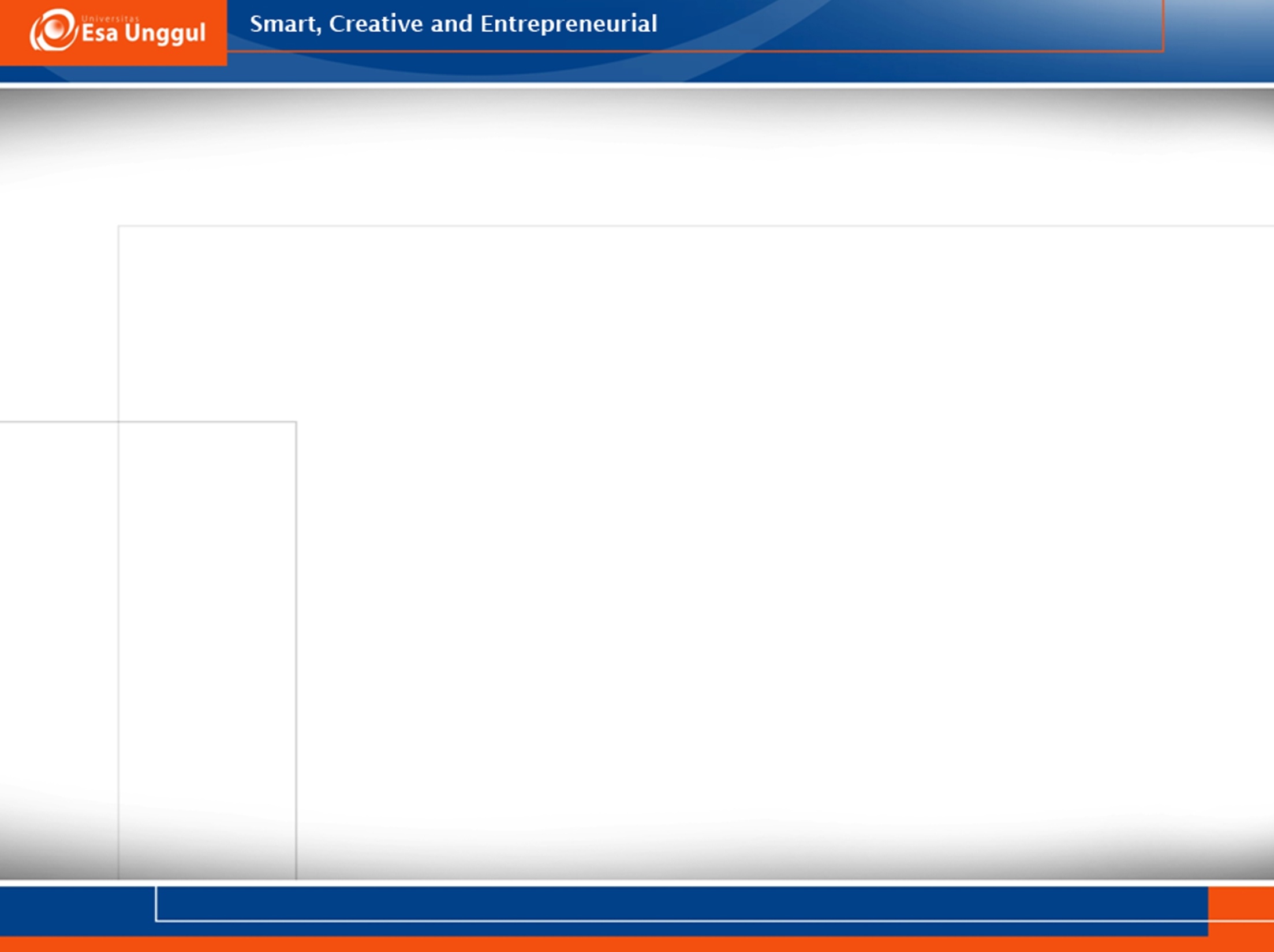 PERUBAHAN NAMA BAB
11/6/2017
12
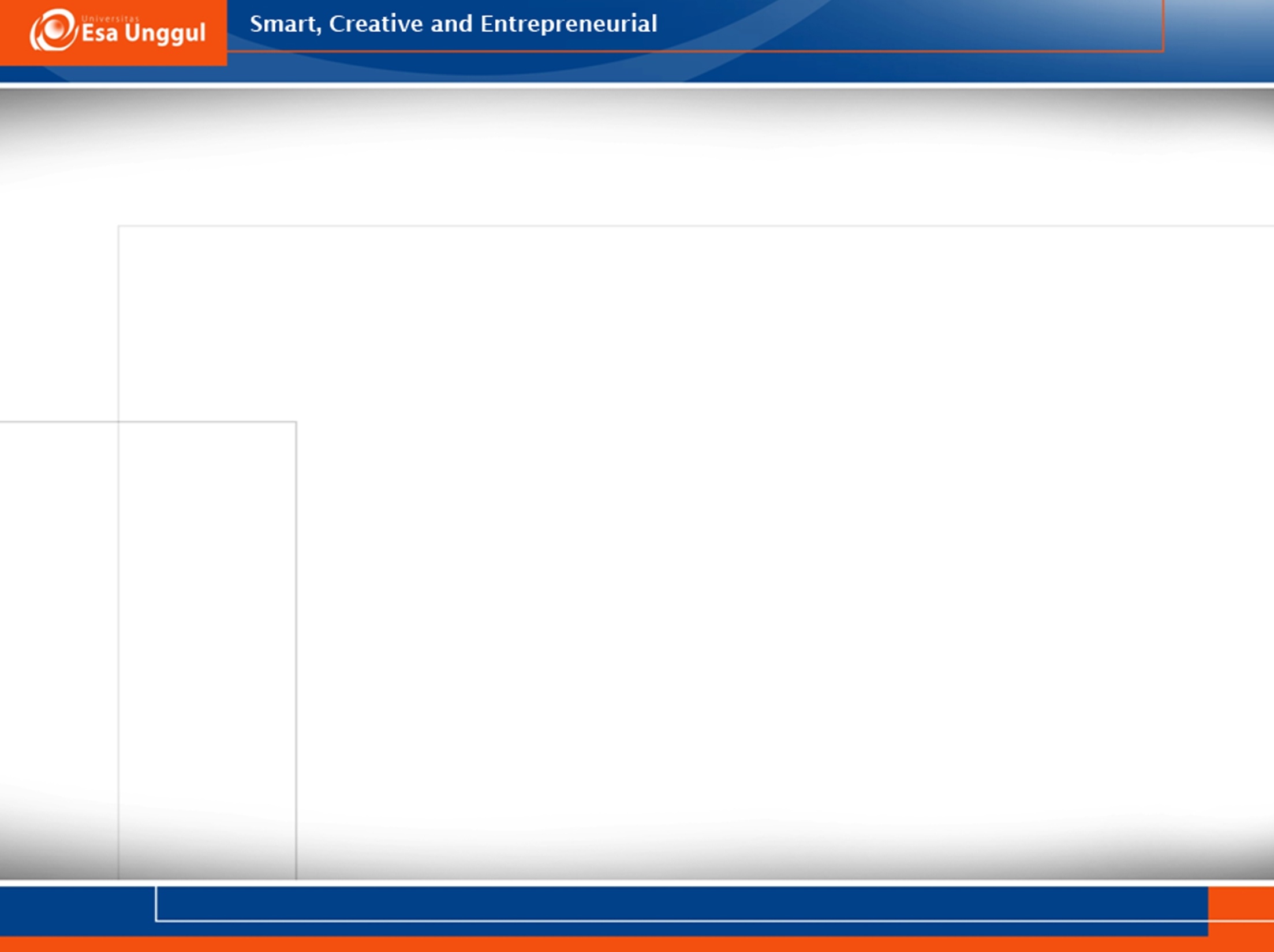 PENAMBAHAN STANDAR
11/6/2017
13
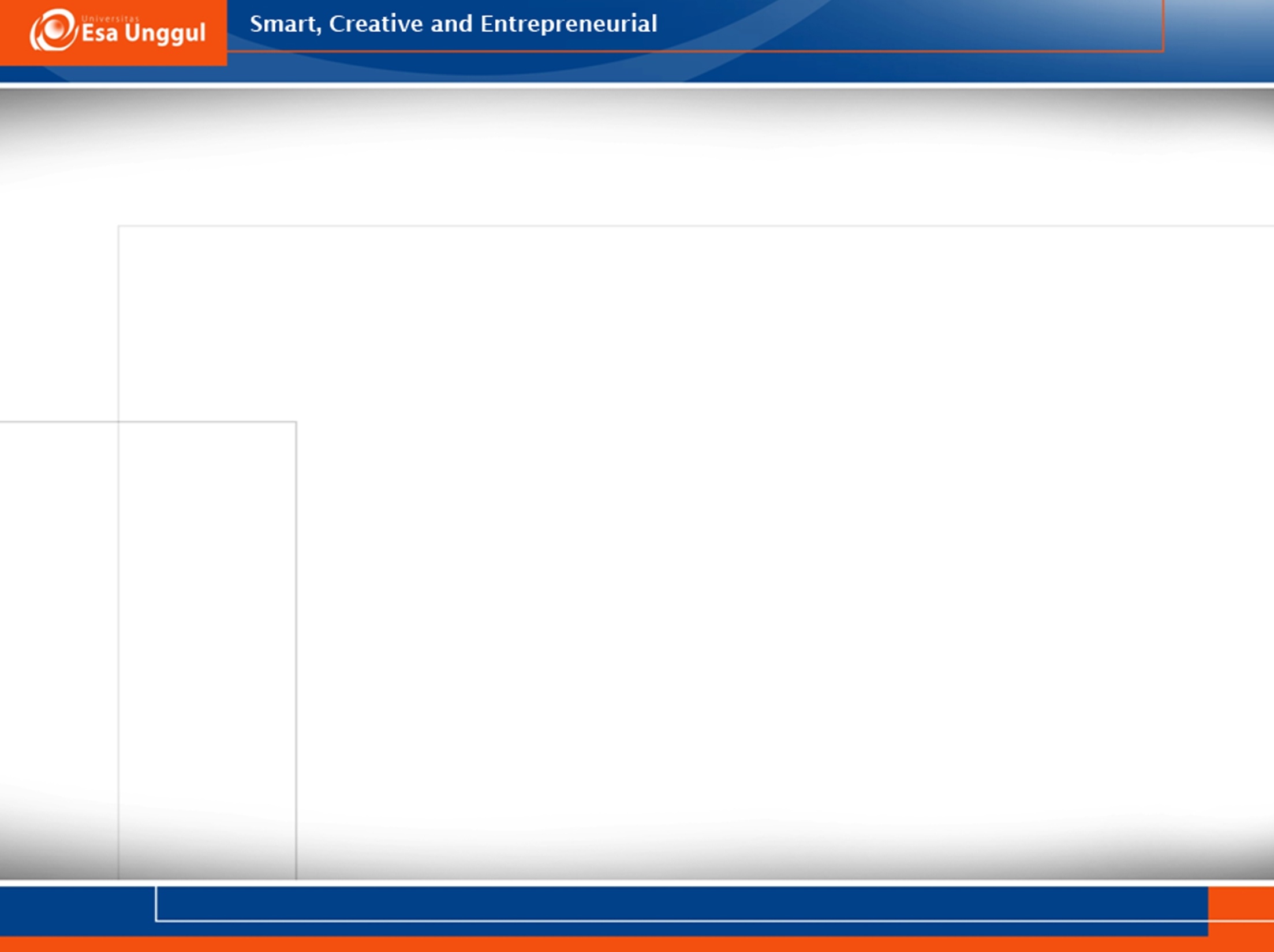 PEMBAGIAN KELOMPOK
11/6/2017
14
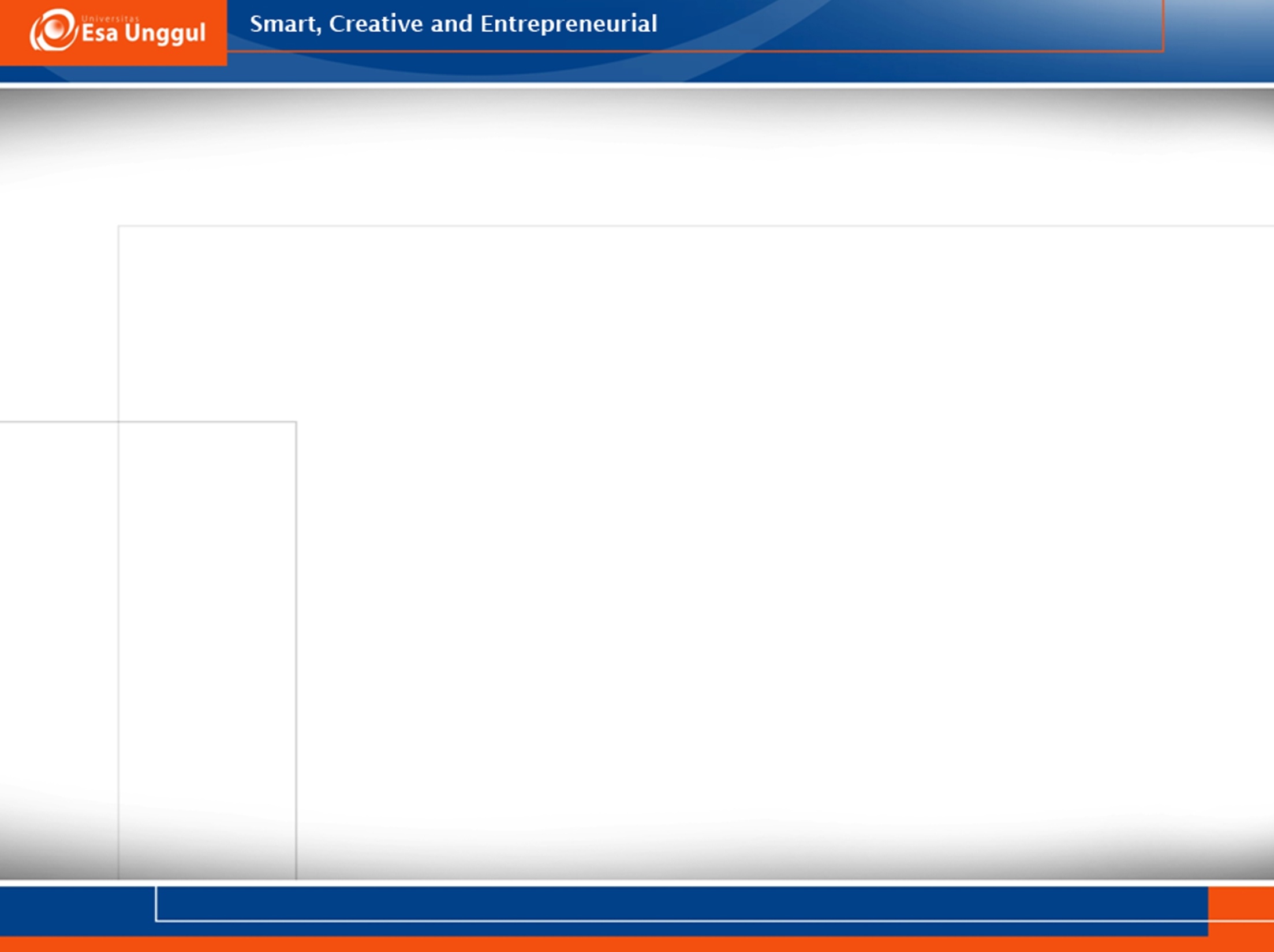 PEMBAGIAN KELOMPOK
11/6/2017
15
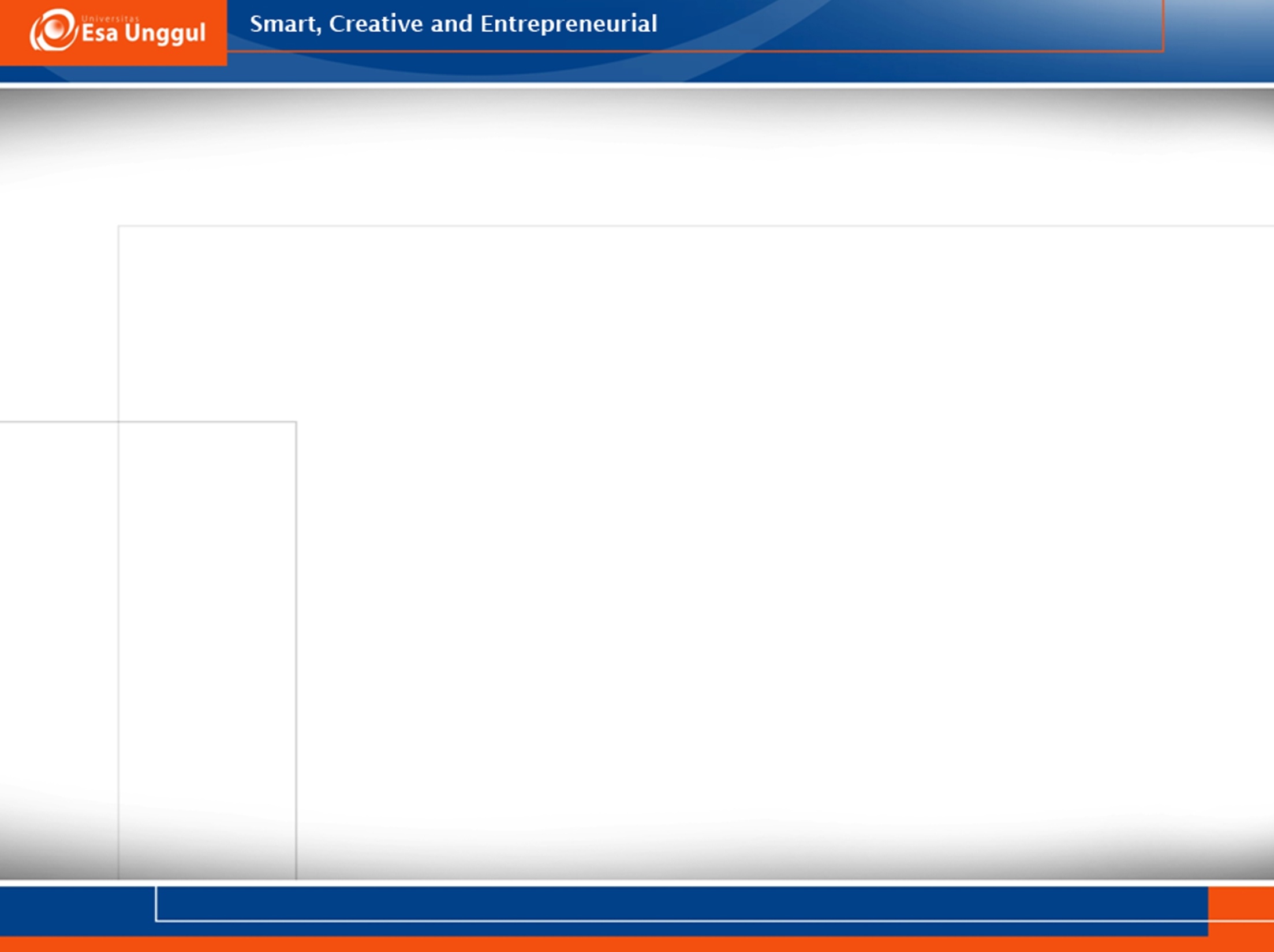 PEMBAGIAN KELOMPOK
11/6/2017
16
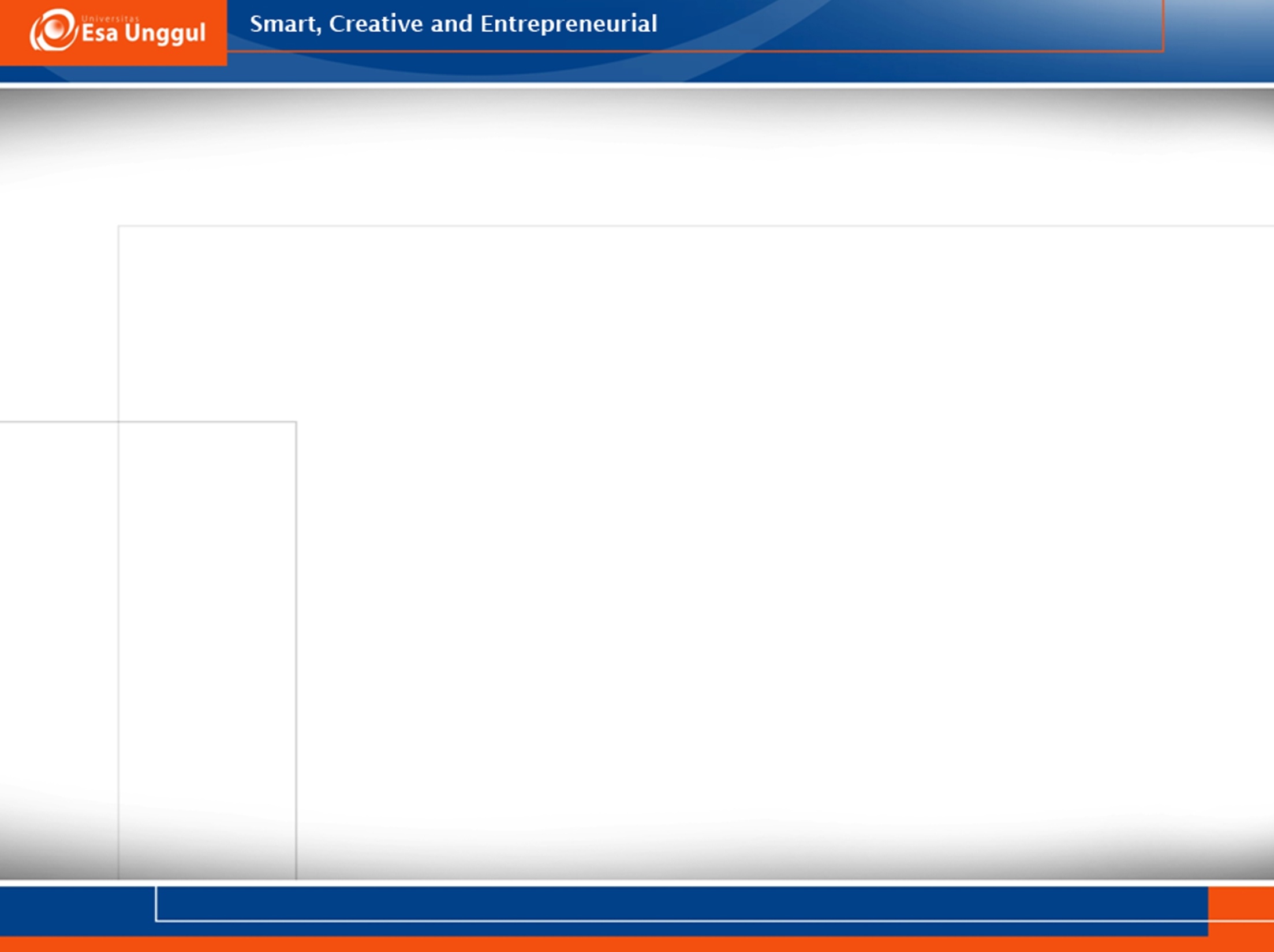 PEMBAGIAN KELOMPOK
11/6/2017
17
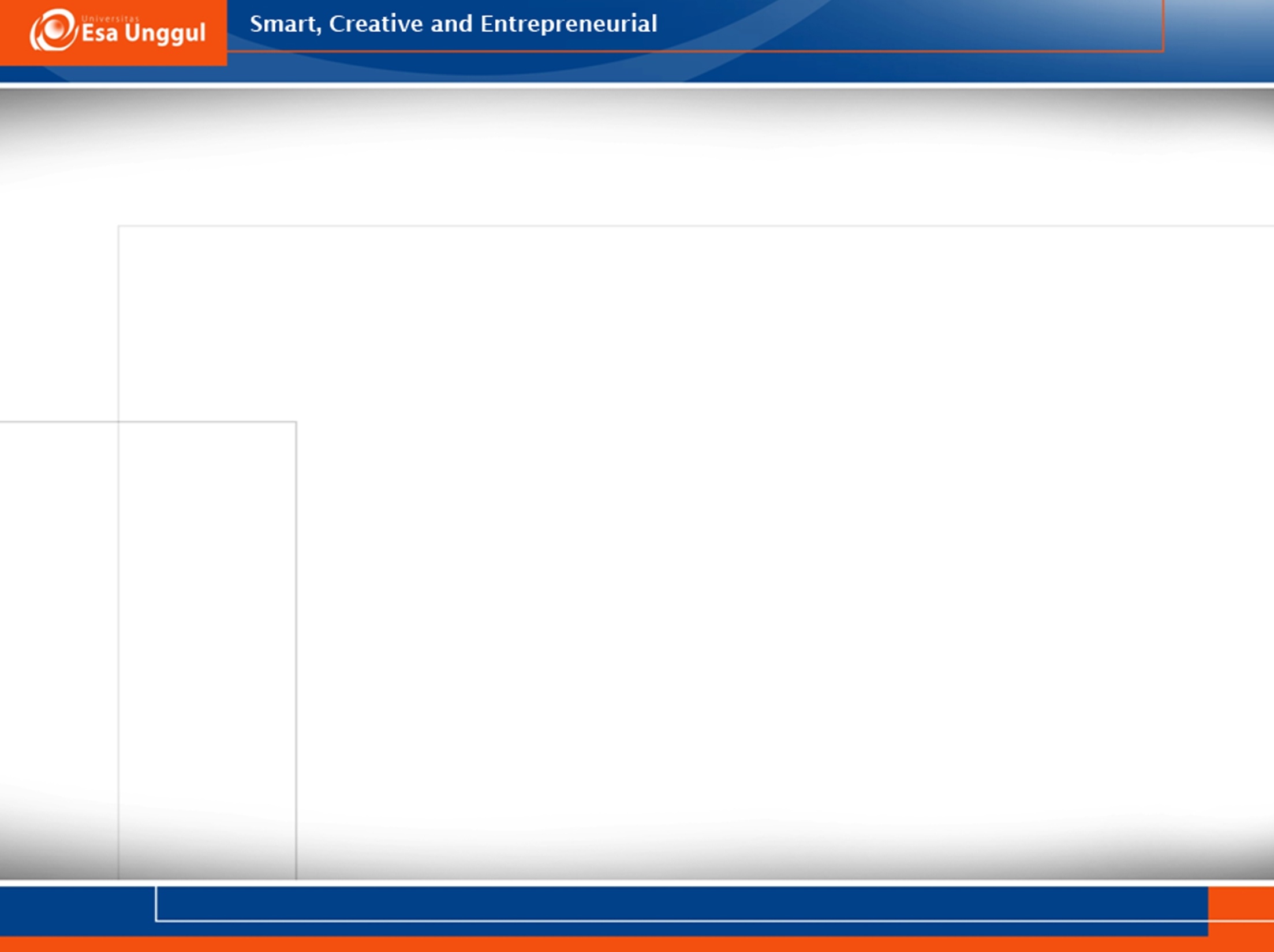 PEMBAGIAN SURVEIOR
11/6/2017
18
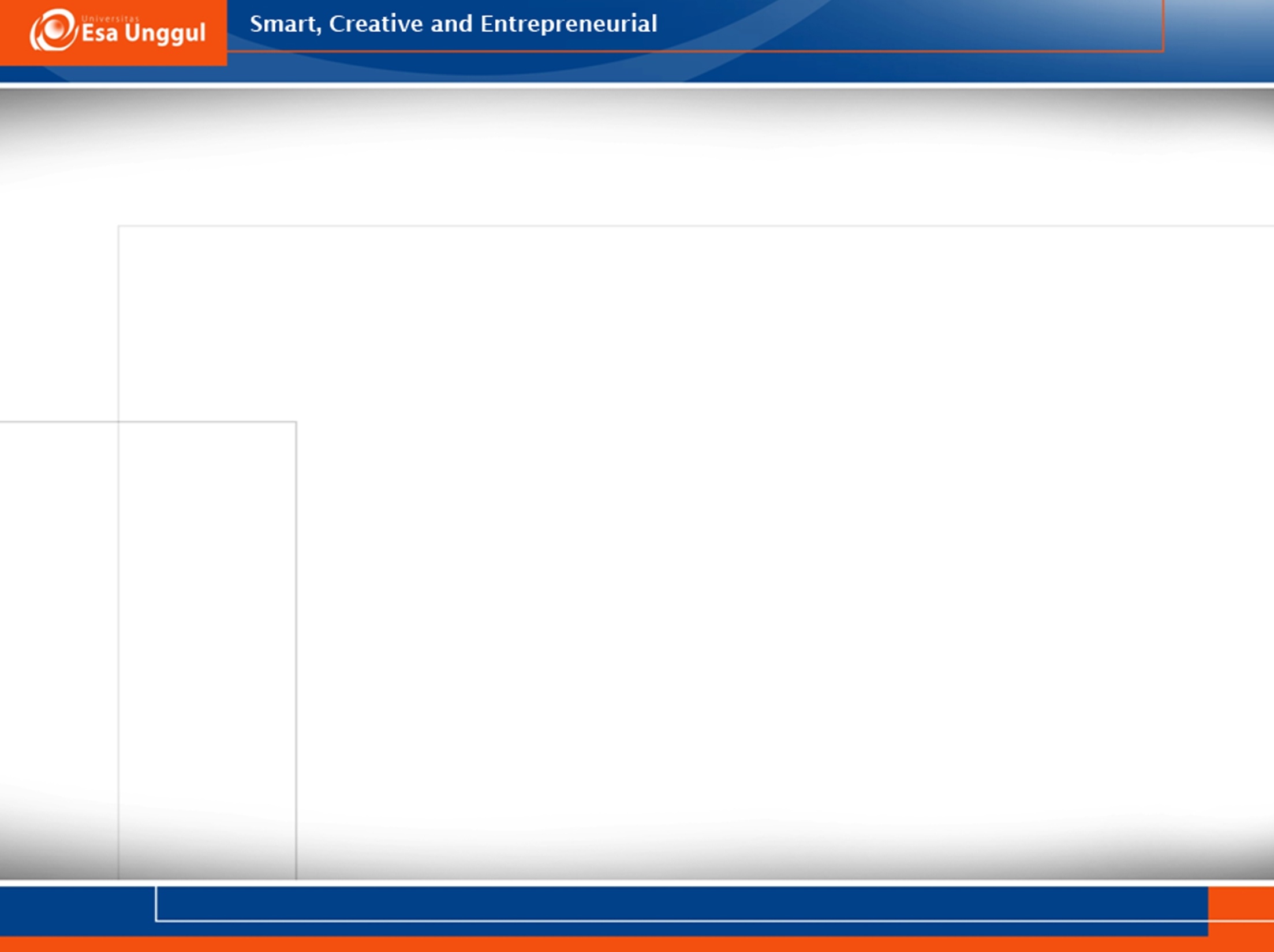 SNARS EDISI 1
11/6/2017
19
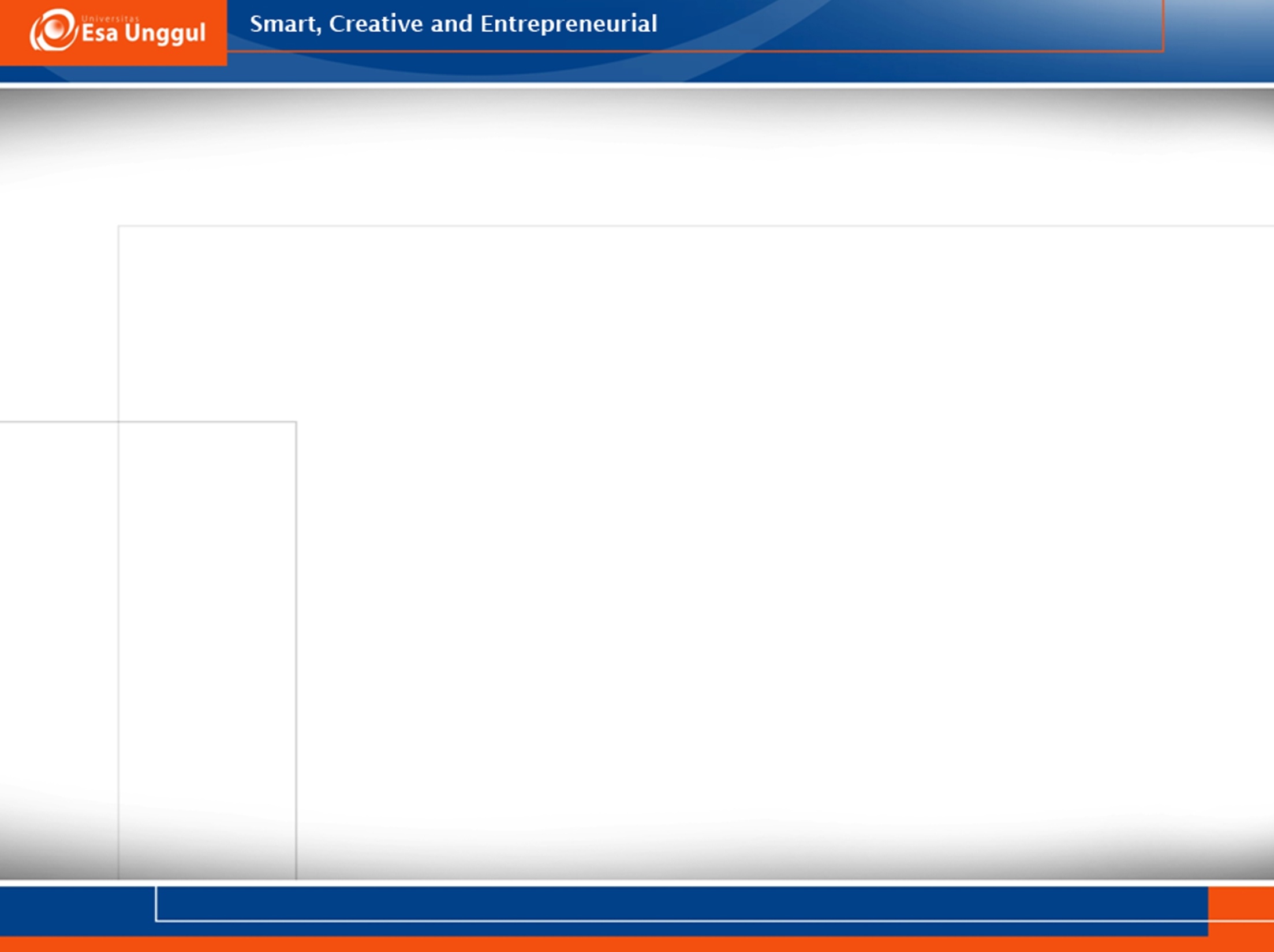 METODOLOGI TELUSUR (TRACER METODOLOGY)
Telusur pasien
Telusur sistem
Telusur program spesifik
Telusur lingkungan
11/6/2017
20
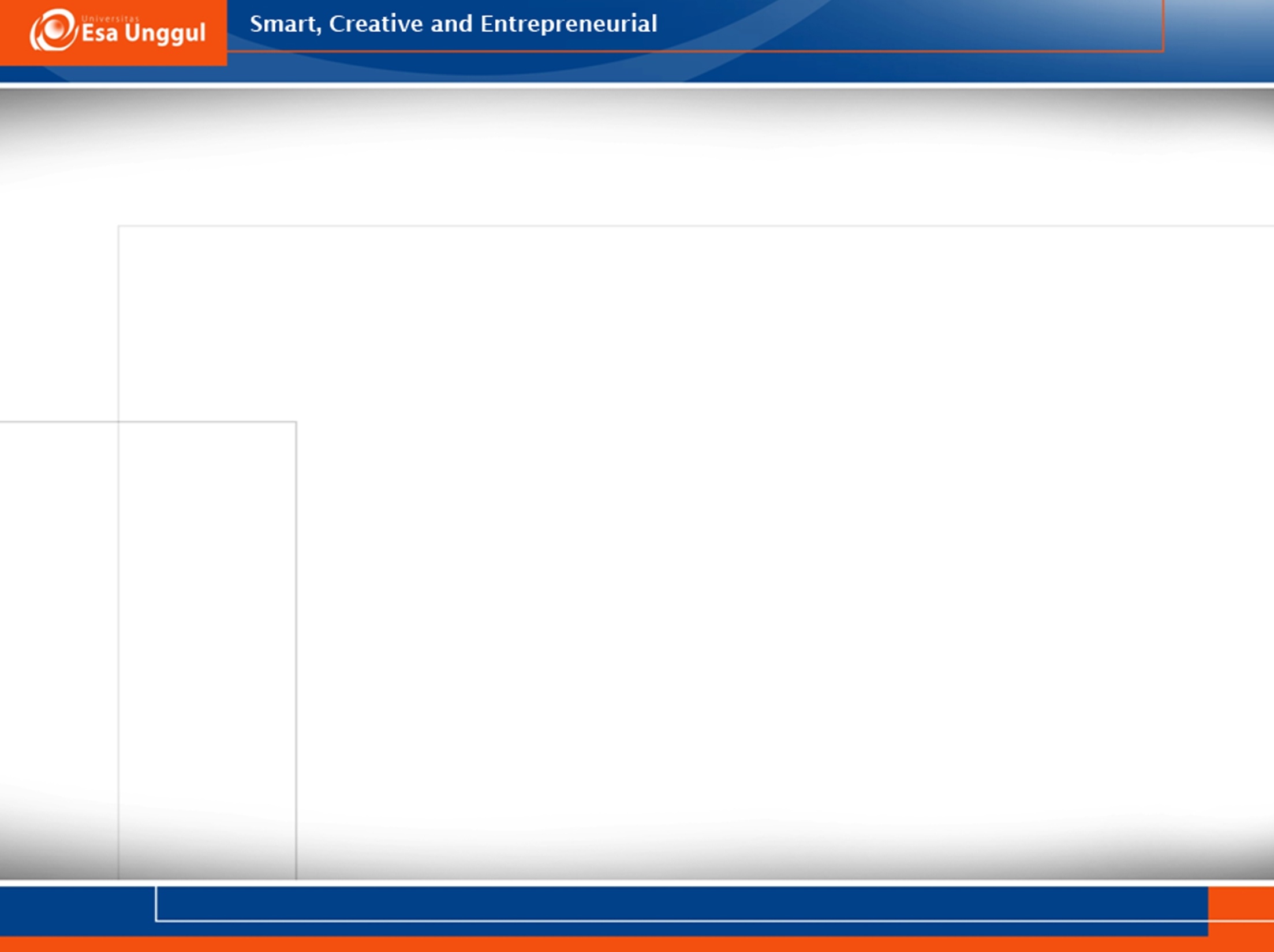 METODOLOGI TELUSUR (TRACER METODOLOGY)
Mengikuti pengalaman pasien memperoleh pelayanan di rumah sakit dan melakukan evaluasi dari komponen dan sistem pelayanan
11/6/2017
21
METODOLOGI TELUSUR
Laboratorium
Dokter
Radiologi
Masuk ruang rawat
Endoskopi
UGD
Kamar bedah
Parkir
Keluar rawat
Administrasi
Menuju RS A
11/6/2017
sis-rmik
22
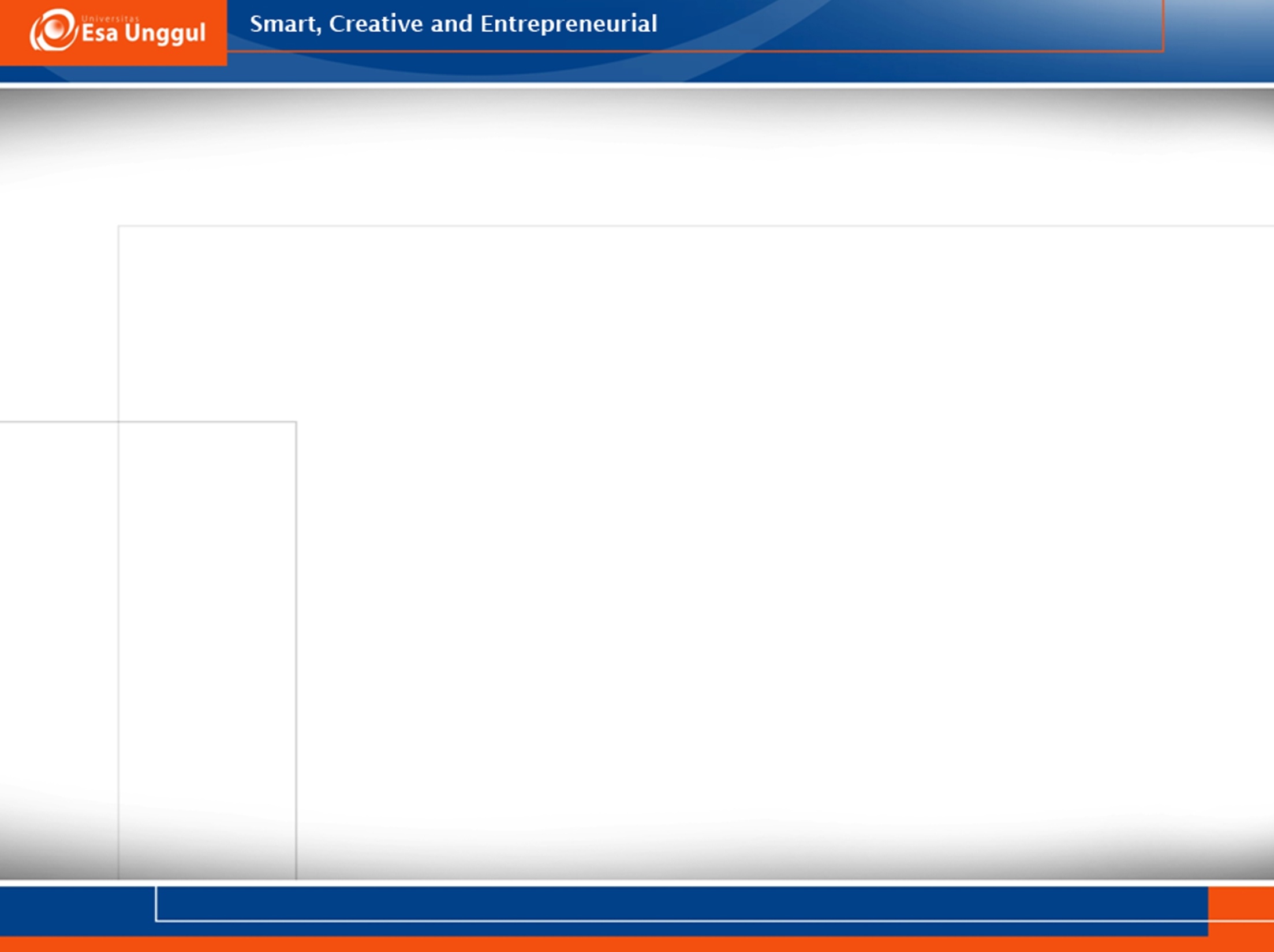 PENINGKATAN KOMPETENSIPEREKAM MEDIS DAN INFORMASI KESEHATAN  
   AKREDITASI RS
11/6/2017
23
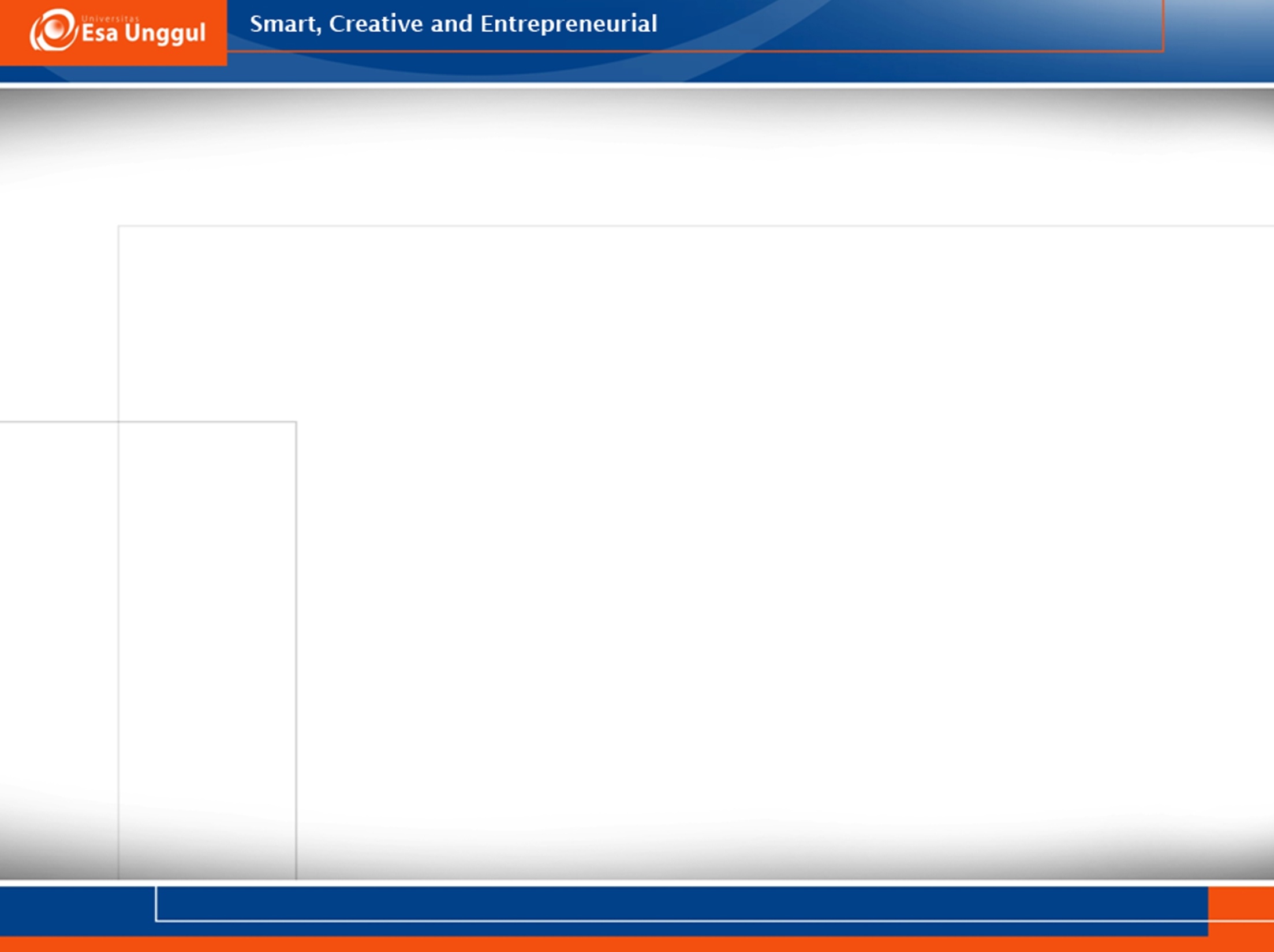 REKAM MEDIS AKREDITASI
MENJADI:
Bukti tertulis semua tindakan dan pelayanan yg diberikan
Bahan telusur/telaah dalam akreditasi
SETIAP STANDAR AKREDITASI TELAAH REKAM MEDIS
11/6/2017
24
TELUSUR
REKAM MEDIS
TERBUKA
TERTUTUP
11/6/2017
25
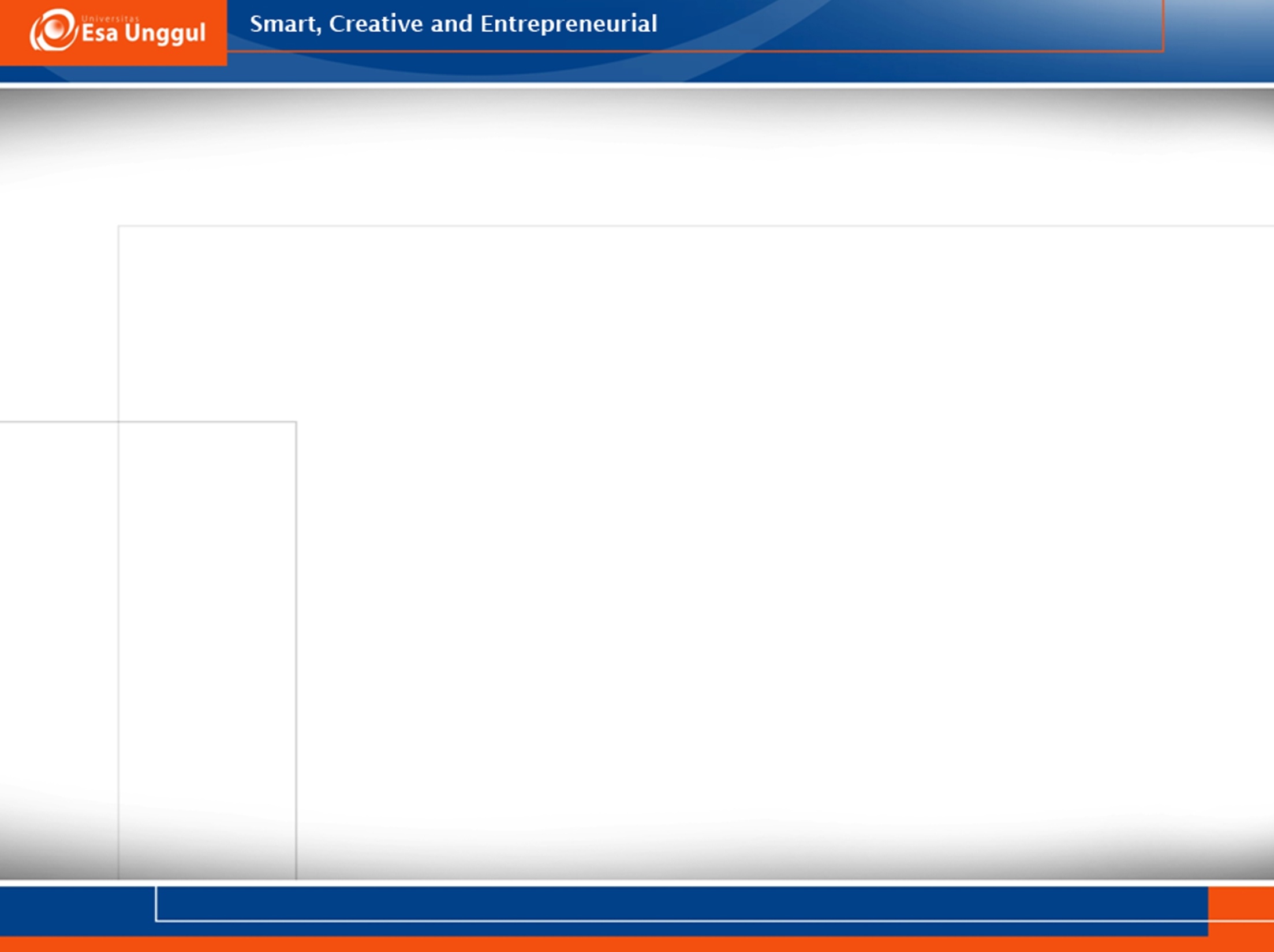 REKAM MEDIS TERTUTUP
DOKUMEN YG DIMINTA:
Daftar pasien pulang 2(dua) bulan ke belakangrandom sampling rekam medis
Daftar pasien operasi dan tindakan lain pada hari H
Daftar seluruh pegawai
11/6/2017
26
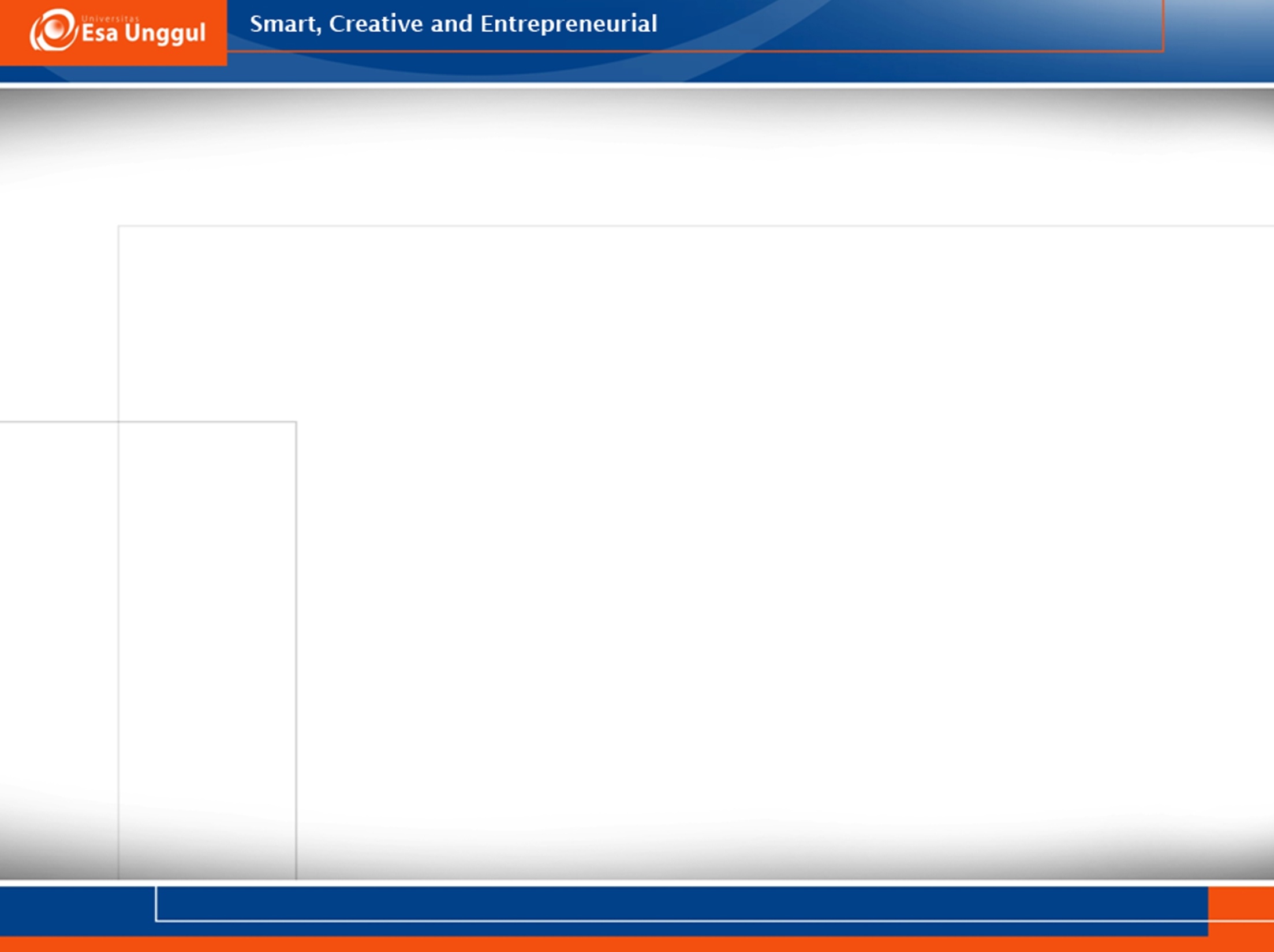 REKAM MEDIS TERTUTUP
Identifikasi pasien
Hak dan kewajiban pasien
Pelayanan anestesi dan bedah
Asesmen pasien
Manajemen informasi dan komunikasi
Pendidikan pasien dan keluarga
Manajemen obat dan penggunaan
11/6/2017
27
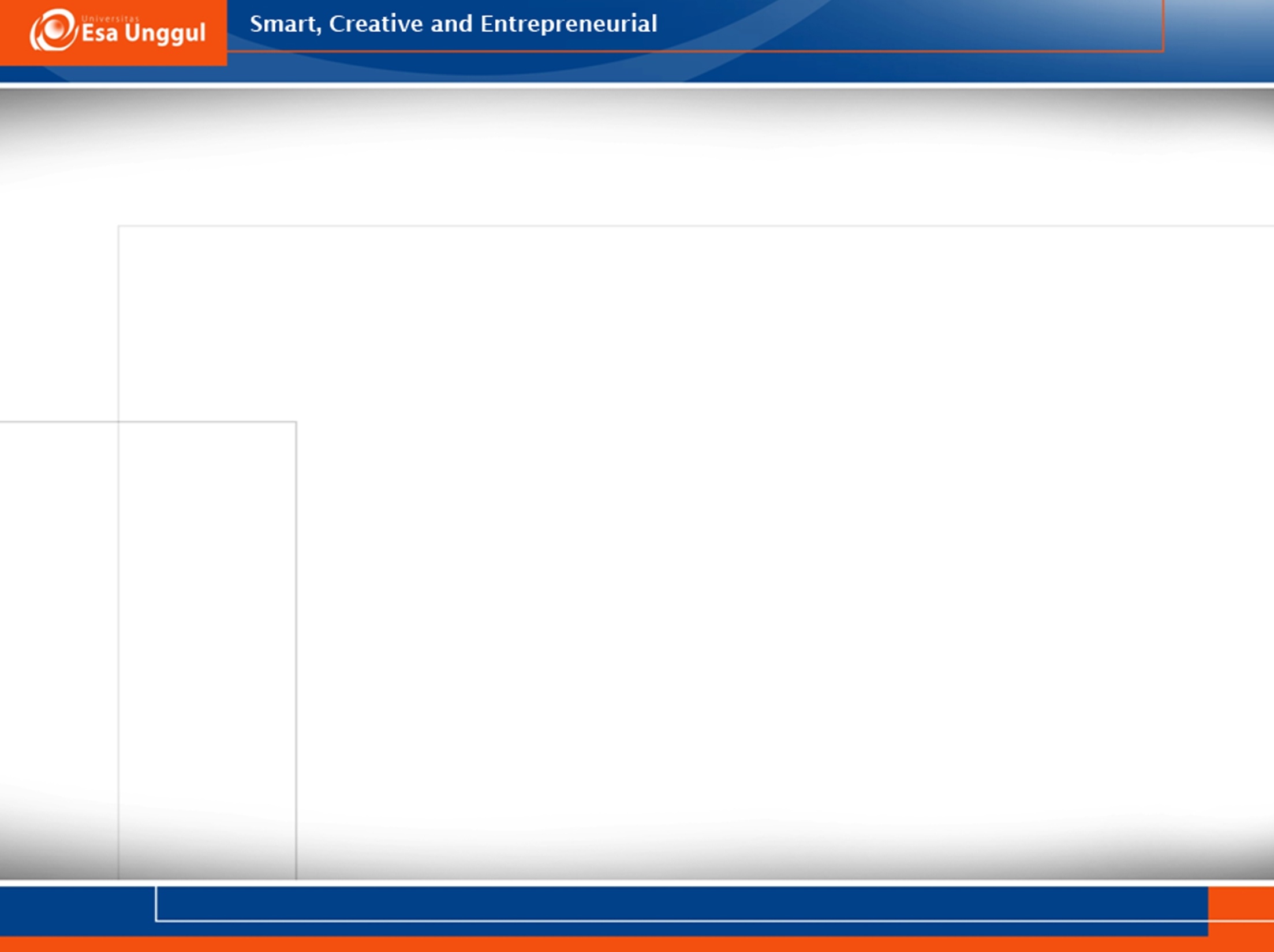 REKAM MEDIS BERMUTU
KOMPREHENSIF
 LENGKAP
 AKURAT
 DAPAT DIPERCAYA 
 TERSEDIA
 AMAN
11/6/2017
28
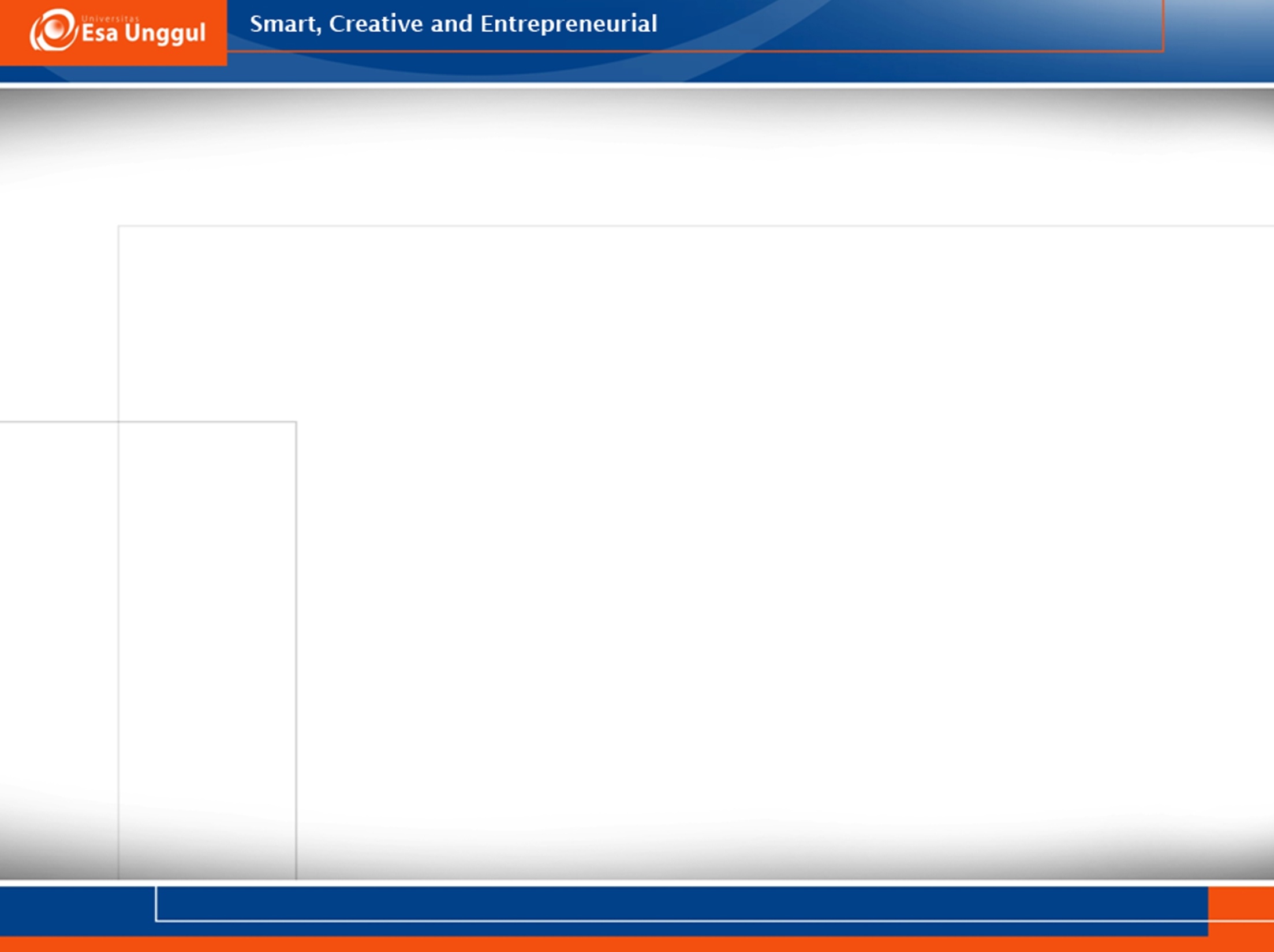 PENGELOLAAN RMIK
AKREDITASI 
VERSI 2017
PMIK PROFESIONAL
11/6/2017
29
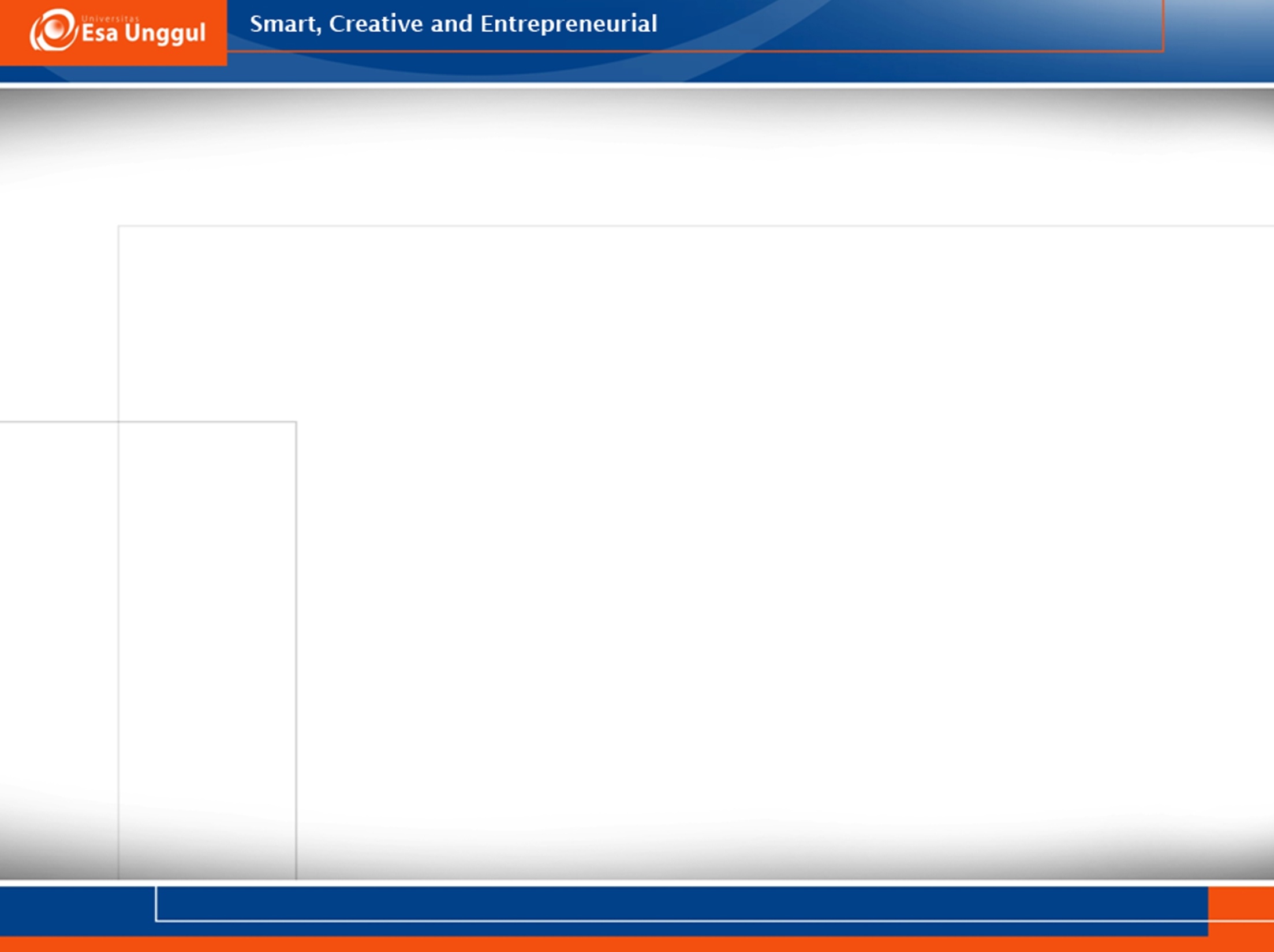 TUGAS 1
Mahasiswa diberi tugas untuk memahami SNARS EDISI 1
Setiap kelompok mendapat tugas 1 bab standar
Presentasi pada pertemuan  ke 5
11/6/2017
30
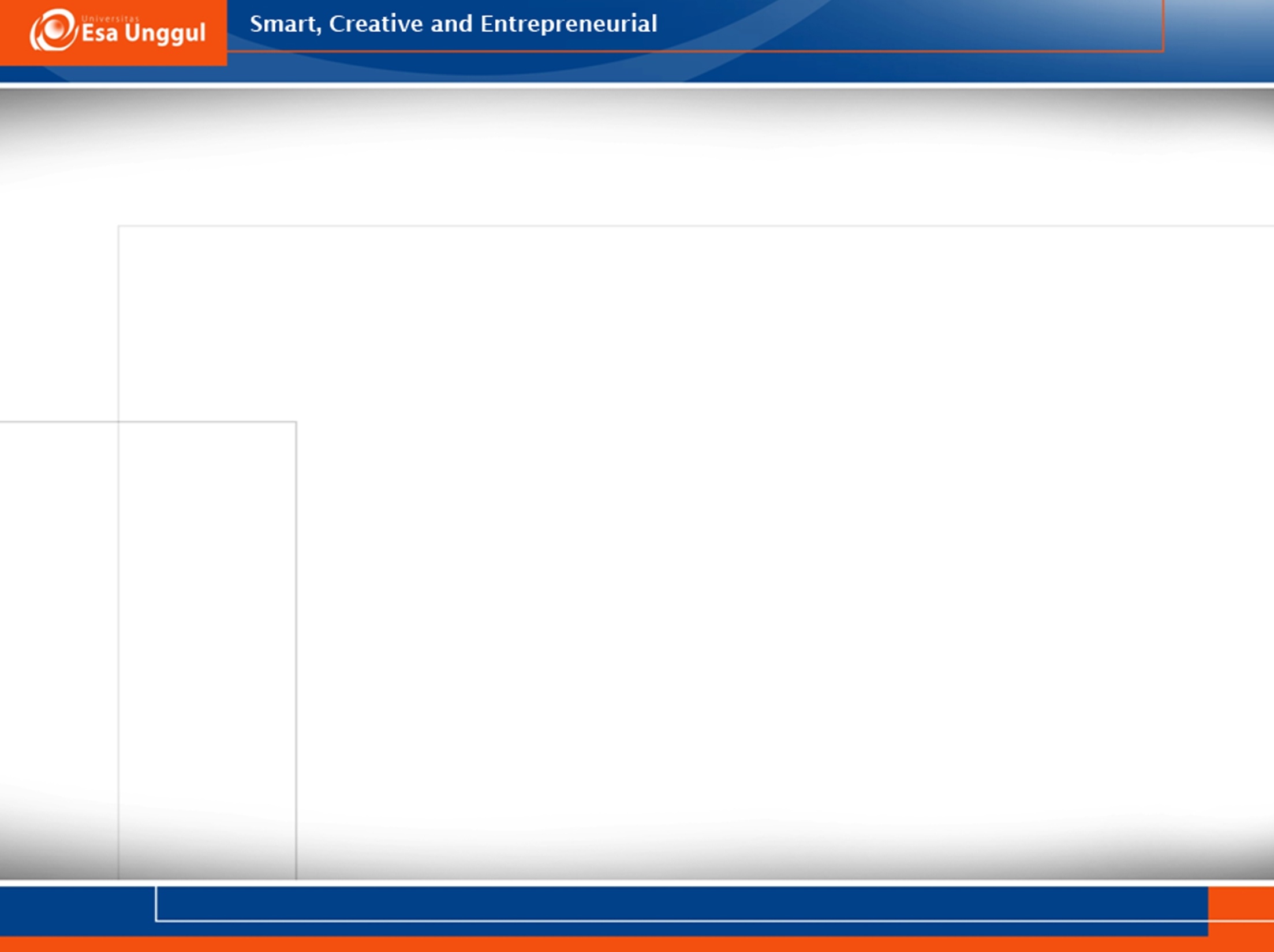 PEMBAGIAN TUGAS 1
11/6/2017
31
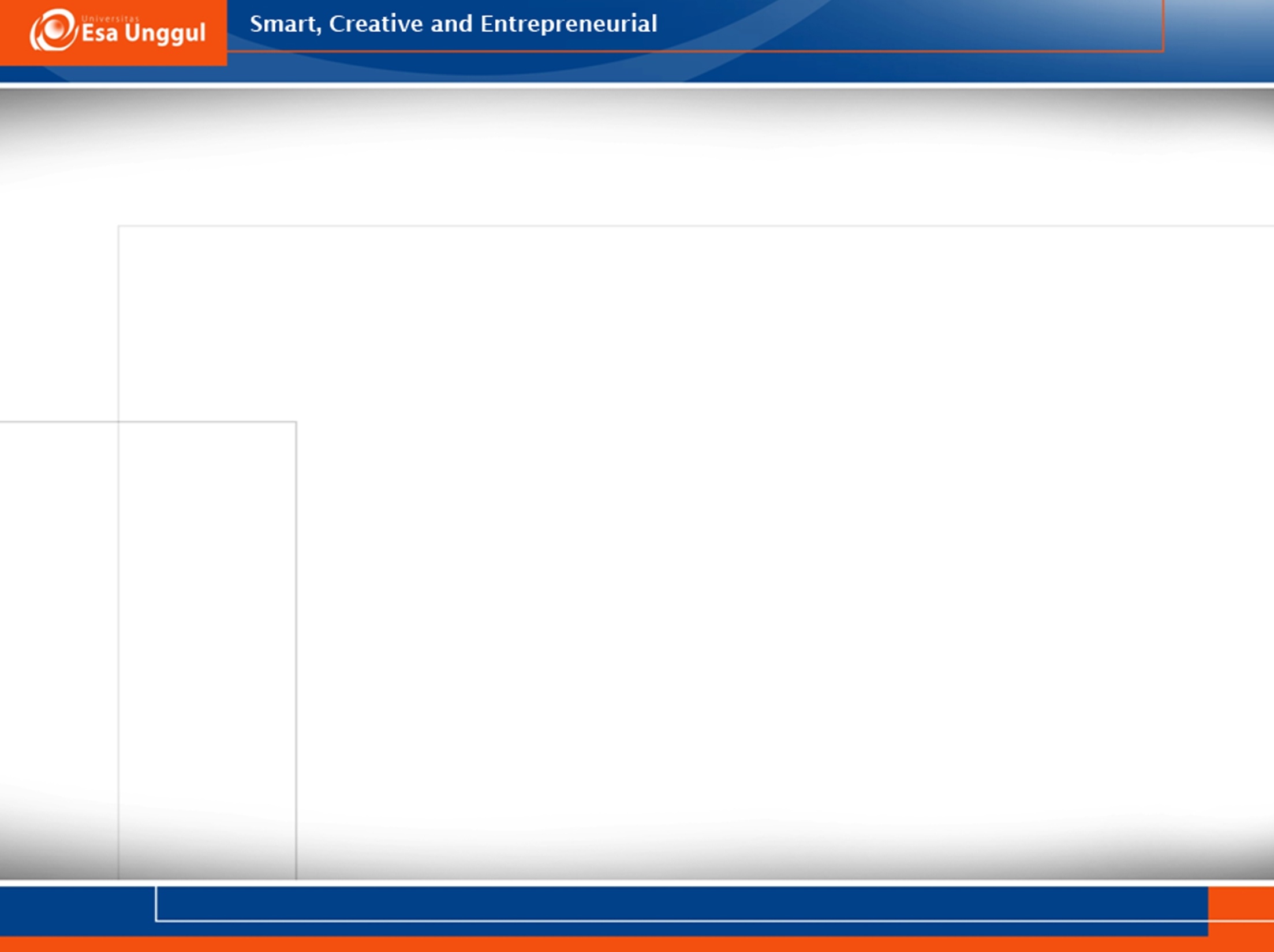 PEMBAGIAN TUGAS 1
11/6/2017
32